CES Chapter 8: Corporate Strategy
Team 3: Cody Bruce, Jessica Bussell, Alex Buslawski, Fabio Pinzon, Matthew Jimenez, Corey Smith
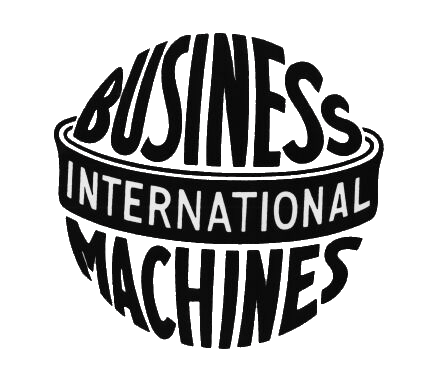 Crafting A Diversification Strategy
Picking new industries to enter and deciding on the means of entry
Pursuing opportunities to leverage cross-business value chain relationships, where there is strategic fit into competitive advantage
Establishing investment priorities and steering corporate resources into the most attractive business units
Initiating actions to boost the combined performance of the corporation’s collection of businesses
Options For Strategic Diversification
Sticking closely with the existing business lineup and pursuing opportunities presented by those businesses
Broadening the current scope of diversification by entering additional industries
Retrenching to a narrower scope of diversification by divesting poorly performing businesses
Broadly restructuring the entire firm by divesting some businesses and acquiring others to put up a whole new face on the firm’s business lineup
When To Consider Diversifying
It can expand into businesses where technologies and products complement its present business
Its resources and capabilities can be used as valuable competitive assets in other businesses
Costs can be reduced by cross-business sharing or transfer of resources and capabilities
Transferring a strong brand name to the products of other businesses helps drive up sales and profits of those businesses
Justification For Diversifying
Tests of Corporate Advantage
The Industry Attractiveness Test
The Cost of Entry Test
The Better-off Test
Approaches To Diversification
3 methods
Acquisition
Internal Development
Joint Venture
Choosing a method is dependent on how the organization can answer the following questions:
Does the company have the resources and capabilities to enter the business through internal development?
Are there entry barriers to overcome?
Is speed an important factor in the firm’s chances for successful entry?
Which is the least costly mode of entry given the company’s objectives?
Diversification By Acquisition
The company buys out a firm in the target industry
Pros
Allows the firm to bypass entry barriers such as technical knowledge in the industry
Typically faster than entry through joint venture or internal development
Cons
Can be more costly than internal development or joint ventures
Acquisitions tend to be unsuccessful in the long run
Examples
Google acquired Motorola Mobility in August 2011 to enter the mobile device industry
IBM acquired Truven Health Analytics in April 2016 to enter the healthcare analytics industry
Diversification By Internal Development
The company develops its own business to enter an industry
Pros
Allows for greater control over entry into the industry
Often more successful than joint ventures or acquisitions
Cons
Internal Development tends to take much longer than acquisitions or joint ventures
Development may not be feasible given the organization’s current resources
Examples
IBM developed its z System mainframe line to enter the enterprise server industry
Google developed the Pixel line of devices to enter the mobile device industry as a first-party OEM
Diversification By Joint Venture
The firm enters into a partnership with another business to enter an industry
Pros
Can bypass the technical knowledge barriers of an industry
Typically less risky than internal development or acquisition
Cons
Firms may be unwilling to enter into a joint venture
Development time is typically longer than that of an acquisition
Examples
IBM and Apple formed a joint venture to enter the mobile enterprise software industry in July 2014
Alphabet’s Verily Life Sciences, LLC formed a joint venture with Sanofi to form Onduo, a medical intelligence firm
2 Types of Diversification
Related Diversification 
A business expands its activities into product lines that are similar to those it currently offers. Example: HP making desktop printers during the PC revolution/AT&T buying Directv
You have the advantage of understanding the business and knowing what the industry opportunities and threats are.
2 Types of Diversification
Unrelated Diversification 
A business adds new or unrelated product lines and penetrates new markets. 
Example: IBM introducing Watson/Nike making clothes 
Reasons include long-term cost benefits or it might provide an increased cash flow during a seasonal lull. 
Needs to be a low risk investment, with high potential for return.
Evaluating the Strategy of a Diversified Company
6 steps:
Evaluating Industry Attractiveness
Evaluating Business Unit Competitive Strength 
Determining the competitive value of strategic fit in Diversified companies
Checking for Resource Fit
Ranking business units and assigning a priority for resource allocation
Crafting New Strategic moves to improve overall corporate performance
Works Cited
https://www-356.ibm.com/partnerworld/wps/servlet/ContentHandler/swg_com_sfw_acquisitions_index
http://www.usatoday.com/story/tech/2014/07/15/apple-ibm-form-business-apps-partnership/12694893/
http://hitconsultant.net/2016/09/13/googles-sanofi/
http://www.more-for-small-business.com/related-diversification.html
http://www.ecommercetimes.com/story/3210.html